Mathematik lebendig sehen –ein Stück Welt verstehen
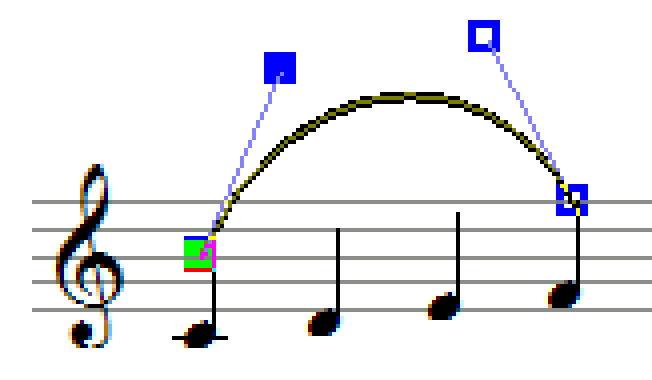 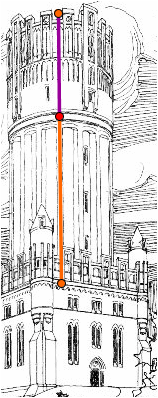 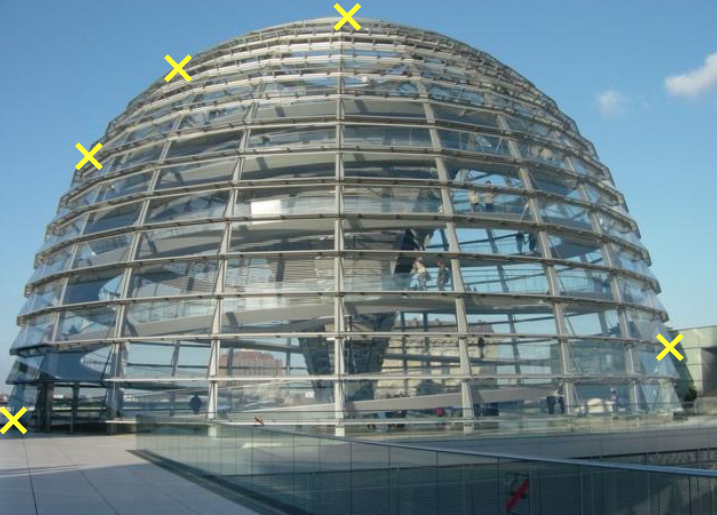 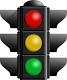 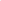 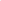 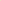 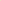 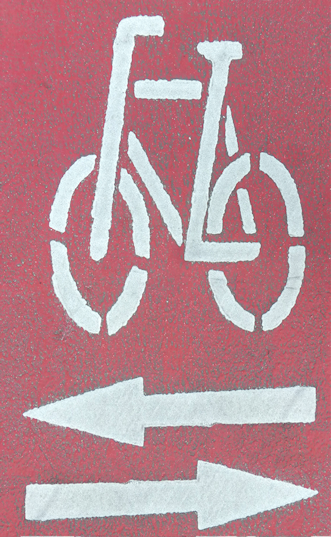 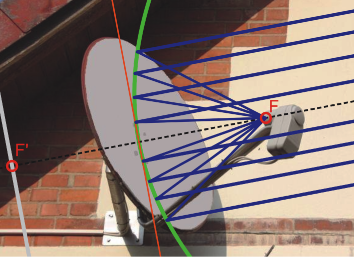 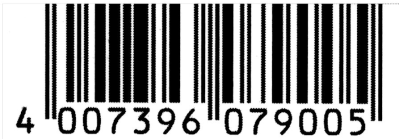 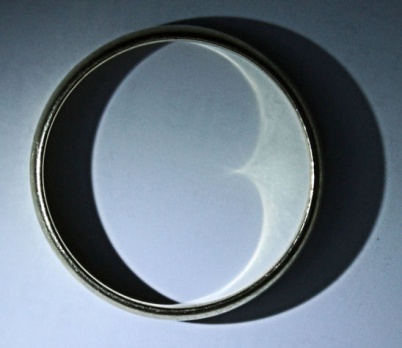 Prof. Dr. Dörte Haftendorn, Leuphana Universität Lüneburg,  http://www.mathematik-sehen-und-verstehen.de     Folie 1
[s p l a i n]
Bézier-Splines
angepasste Linie
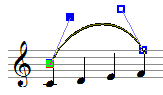 Notenbogen im 
Notenschreibprogramm
Capella (z.B.)
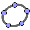 Prof. Dr. Dörte Haftendorn, Leuphana Universität Lüneburg,  http://www.mathematik-sehen-und-verstehen.de     Folie 2
[s p l a i n]
Bézier-Splines
angepasste Linie
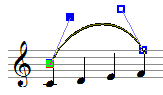 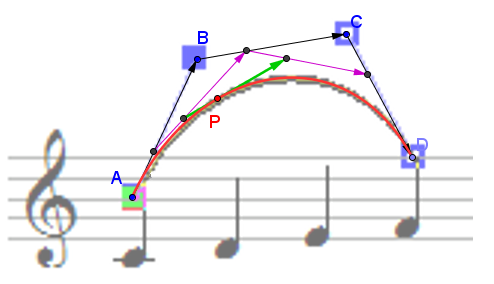 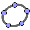 Prof. Dr. Dörte Haftendorn, Leuphana Universität Lüneburg,  http://www.mathematik-sehen-und-verstehen.de     Folie 3
Mathematik lebendig sehen –ein Stück Welt verstehen
[s p l a i n]
angepasste Linie
Kubische-Splines
minimale Biege-Energie
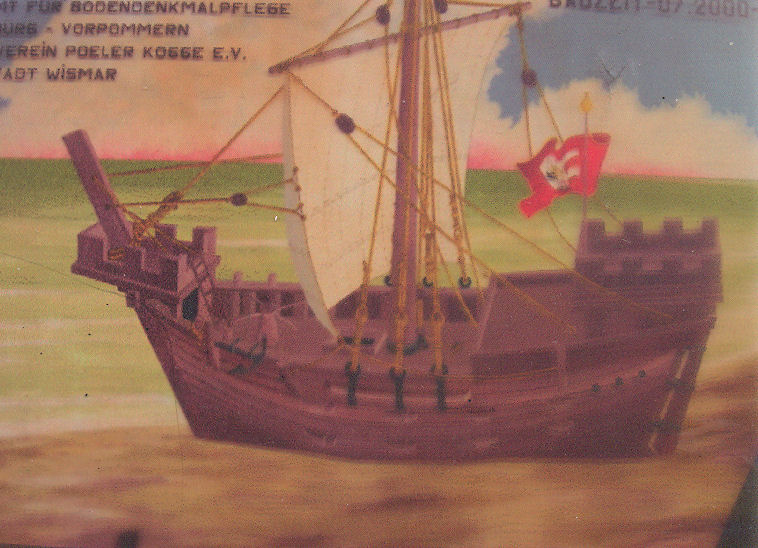 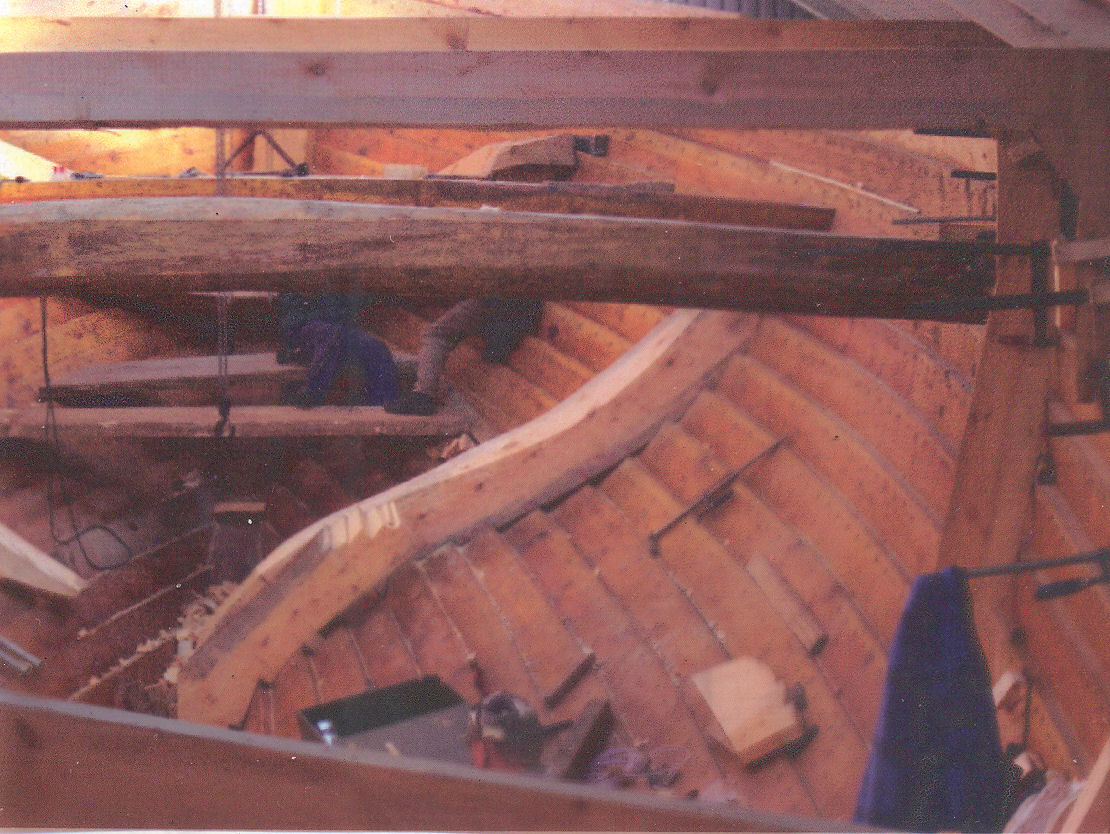 Strak-Latte
Prof. Dr. Dörte Haftendorn, Leuphana Universität Lüneburg,  http://www.mathematik-sehen-und-verstehen.de     Folie 4
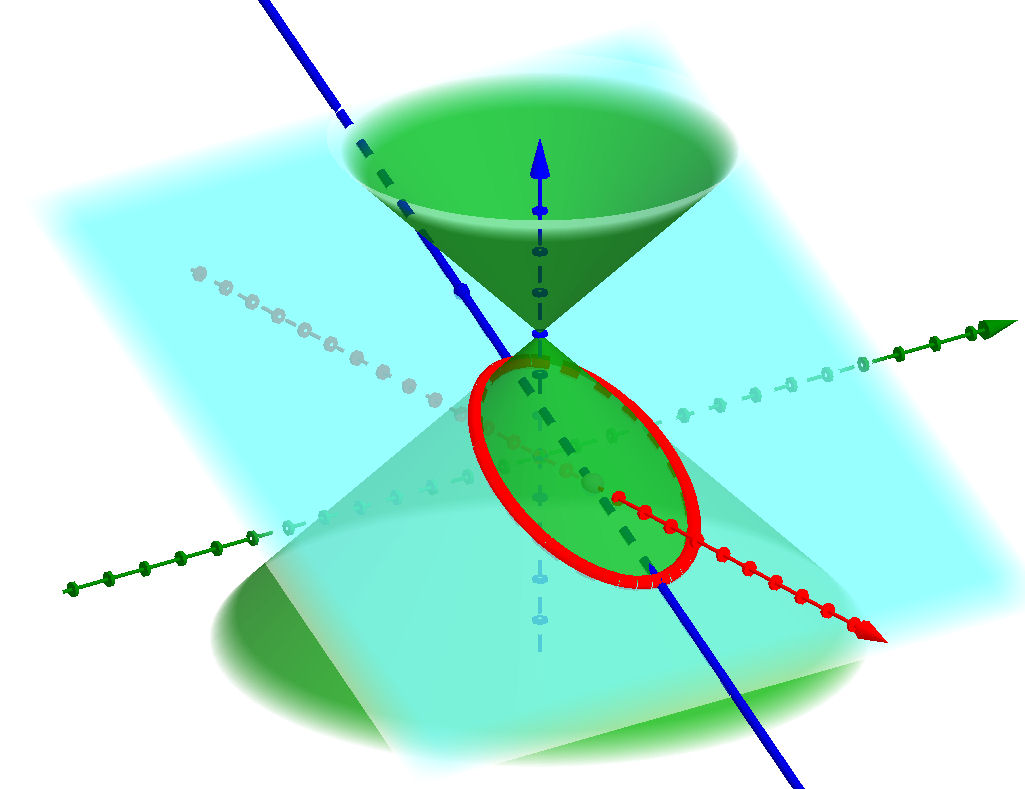 Kegelschnittein der Welt
Ellipse
Hyperbel
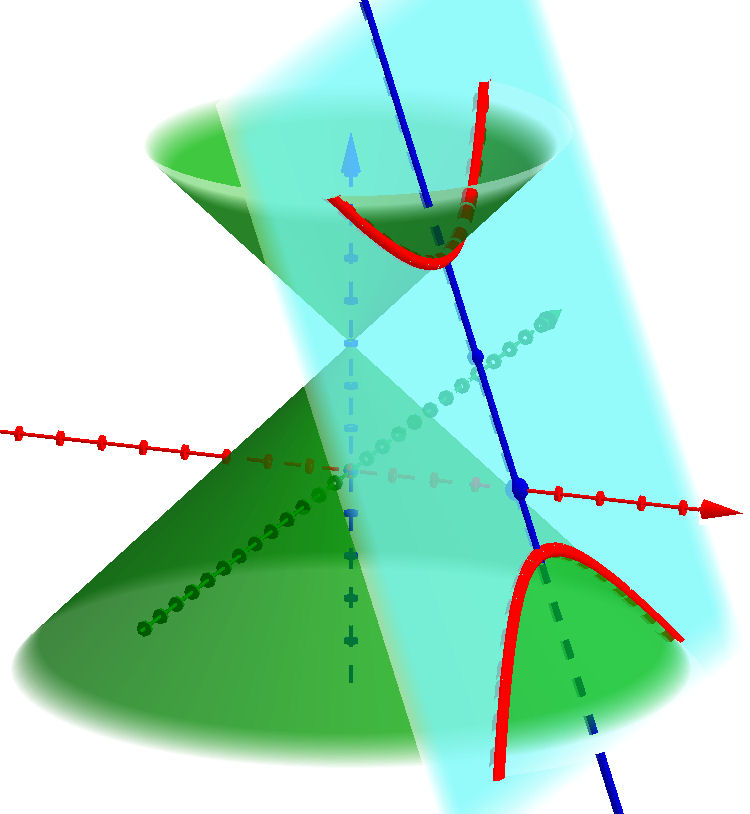 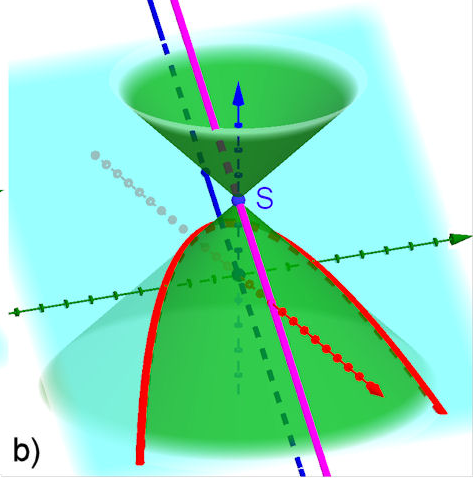 Parabel
Prof. Dr. Dörte Haftendorn, Leuphana Universität Lüneburg,  http://www.mathematik-sehen-und-verstehen.de     Folie 5
Ellipsen und Kreise perspektivisch gesehen
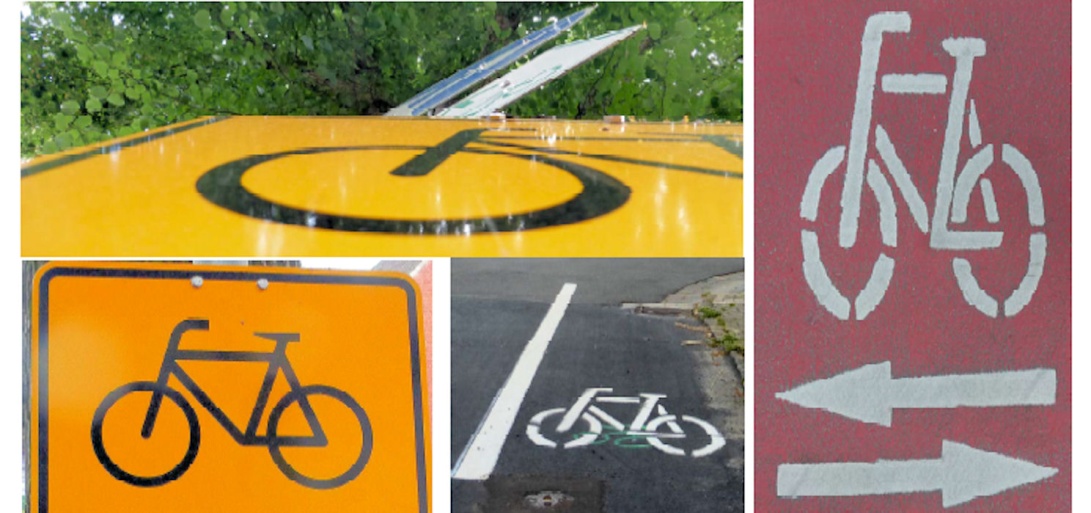 Prof. Dr. Dörte Haftendorn, Leuphana Universität Lüneburg,  http://www.mathematik-sehen-und-verstehen.de     Folie 6
Reichstagskuppel BerlinTeil einer Kugel? Oder doch nicht?
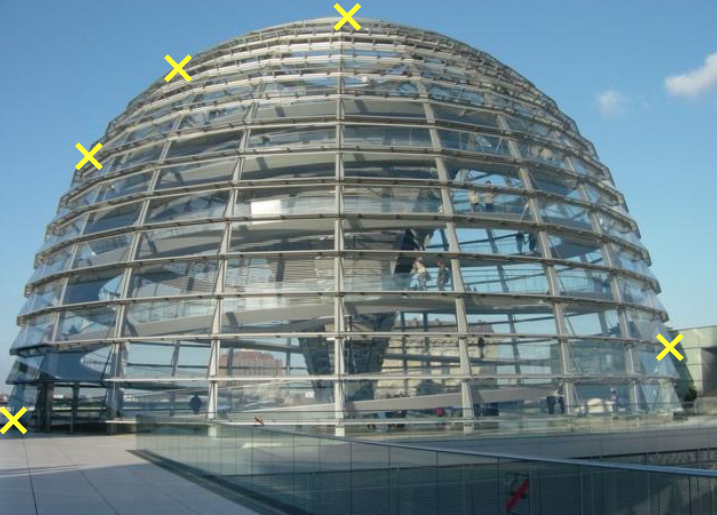 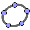 Prof. Dr. Dörte Haftendorn, Leuphana Universität Lüneburg,  http://www.mathematik-sehen-und-verstehen.de     Folie 7
Die Reichstagskuppel in Berlinist Teil eines Ellipsoids
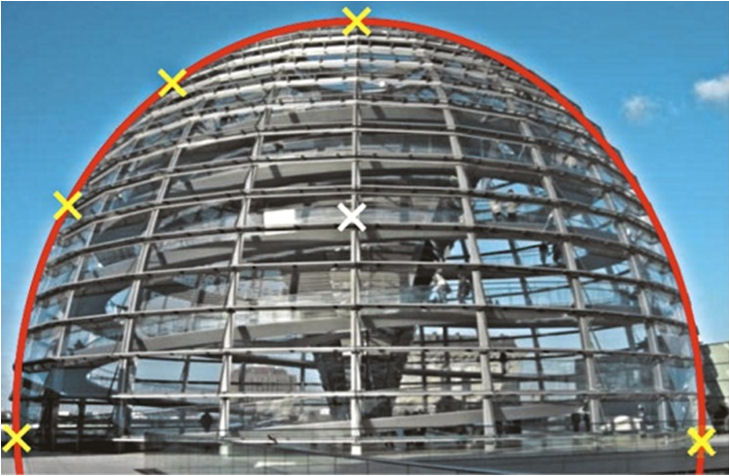 Kugel 
ist 
falsch!
Prof. Dr. Dörte Haftendorn, Leuphana Universität Lüneburg,  http://www.mathematik-sehen-und-verstehen.de     Folie 8
Hauptbahnhof BerlinTeil eines elliptischen Zylinders
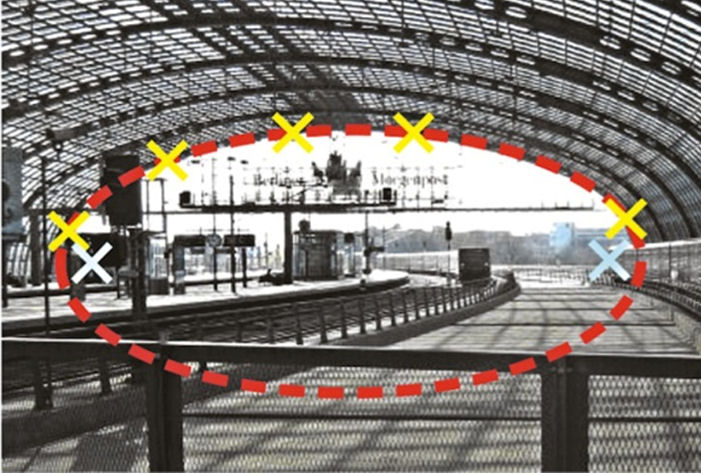 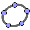 Prof. Dr. Dörte Haftendorn, Leuphana Universität Lüneburg,  http://www.mathematik-sehen-und-verstehen.de     Folie 9
Mathematik lebendig sehen –ein Stück Welt verstehen
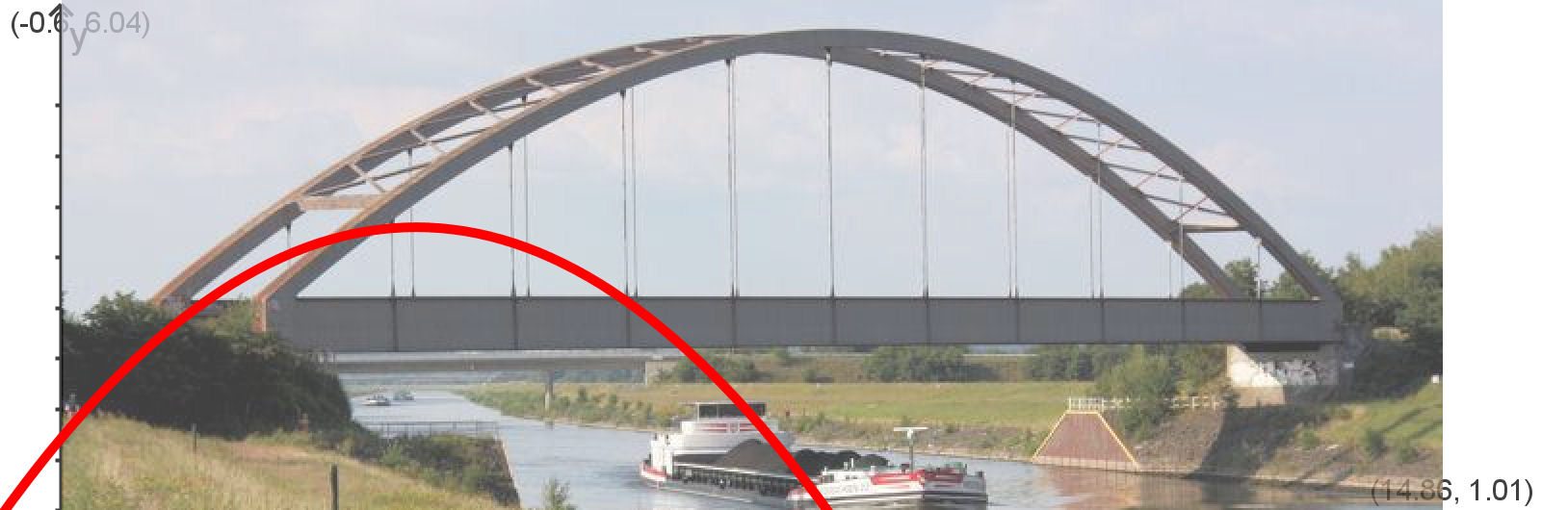 Brücke der Bahn über den 
Elbeseitenkanal 
am Inselsee
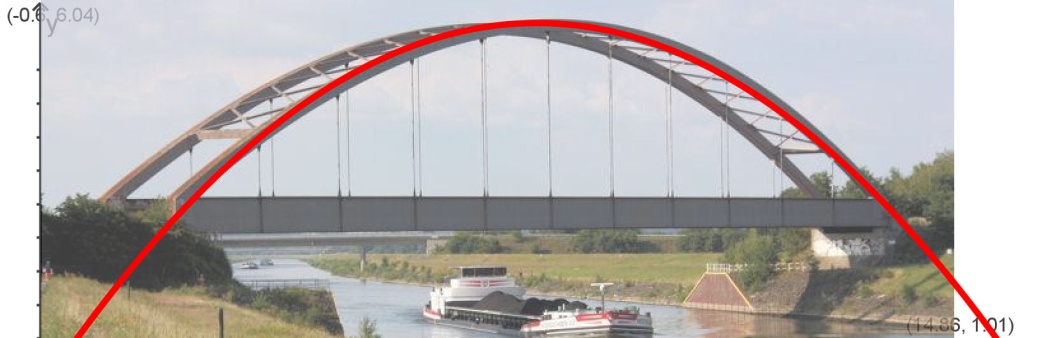 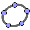 Prof. Dr. Dörte Haftendorn, Leuphana Universität Lüneburg,  http://www.mathematik-sehen-und-verstehen.de     Folie 10
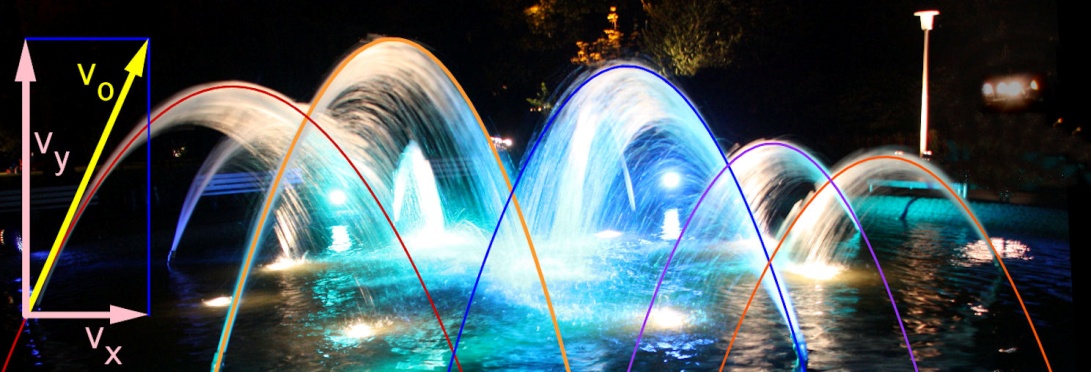 Kein Kurpark ohne Parabeln
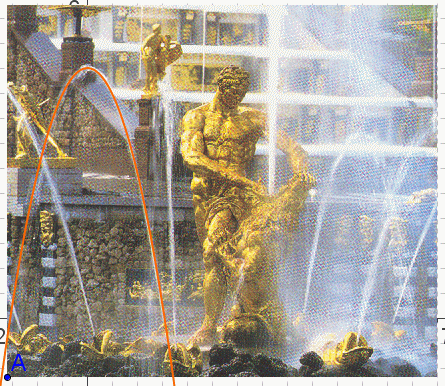 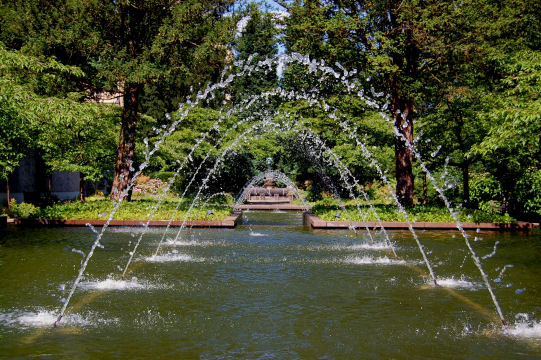 Prof. Dr. Dörte Haftendorn, Leuphana Universität Lüneburg,  http://www.mathematik-sehen-und-verstehen.de     Folie 11
Reflexion hat ein Gesetz:Einfallspinsel = Ausfallspinsel
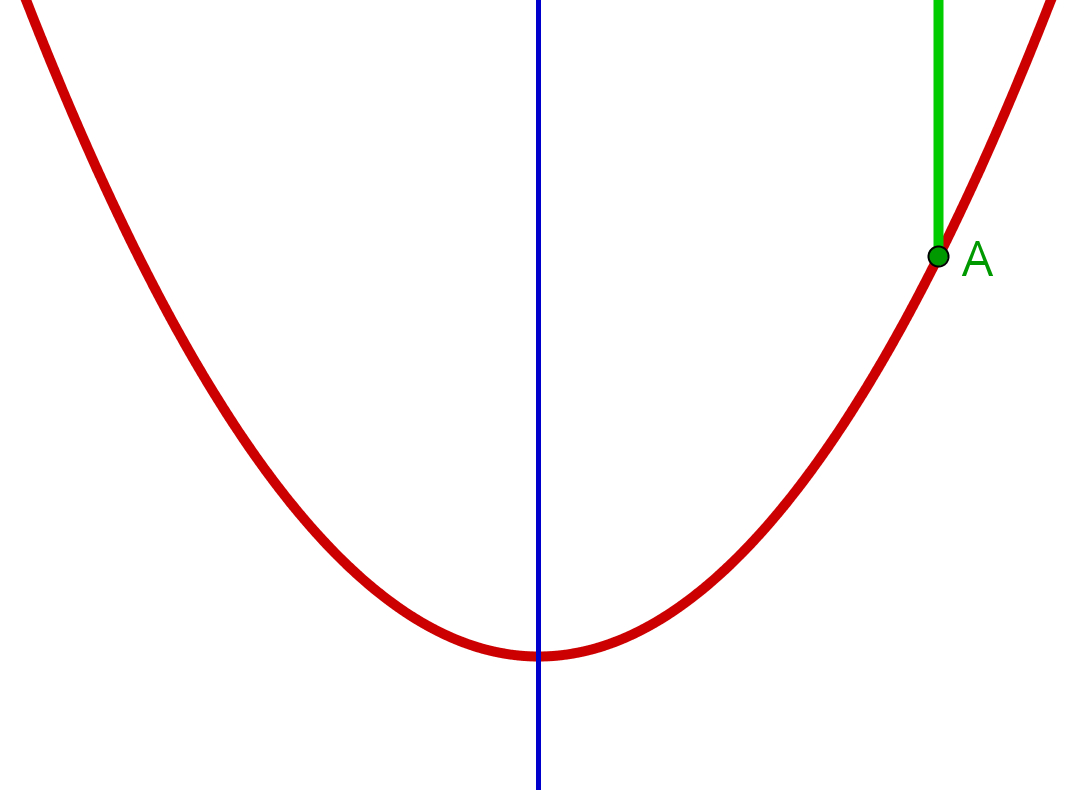 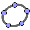 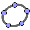 Prof. Dr. Dörte Haftendorn, Leuphana Universität Lüneburg,  http://www.mathematik-sehen-und-verstehen.de     Folie 12
Mathematik lebendig sehen –ein Stück Welt verstehen
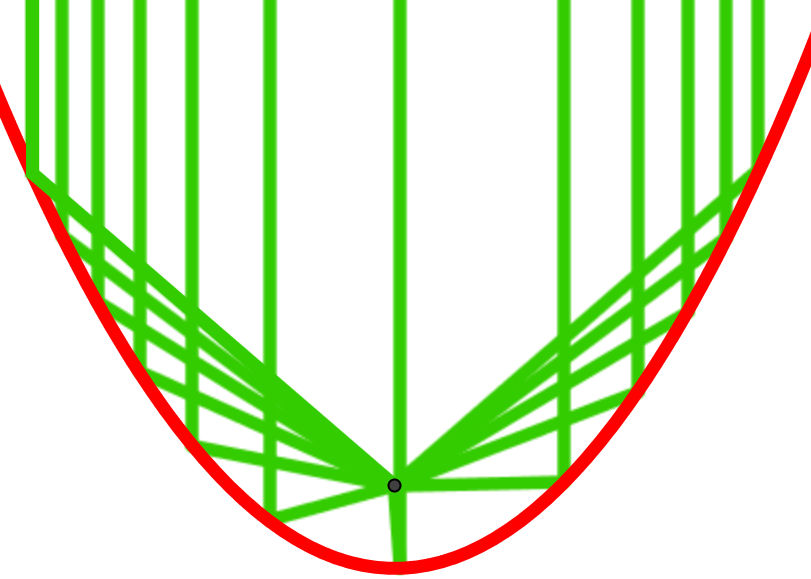 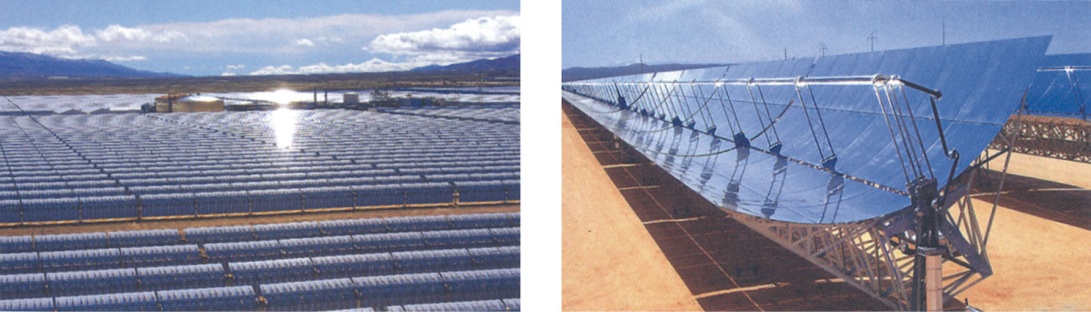 Andalusien: parabolische Zylinder
im Sonnenkraftwerk
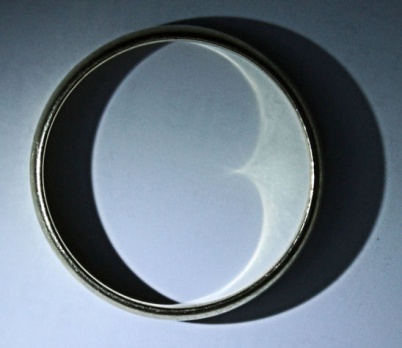 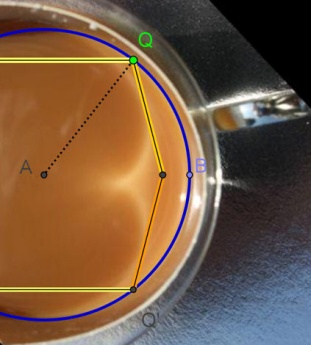 Brennlinien 
mit Sonnenlicht
am Kreis reflektiert:
Katakaustiken
Prof. Dr. Dörte Haftendorn, Leuphana Universität Lüneburg,  http://www.mathematik-sehen-und-verstehen.de     Folie 13
Reflexion an Ellipsen und Parabeln  Flüstergewölbe, Flüsterschalen
Görlitz
Untermarkt 12
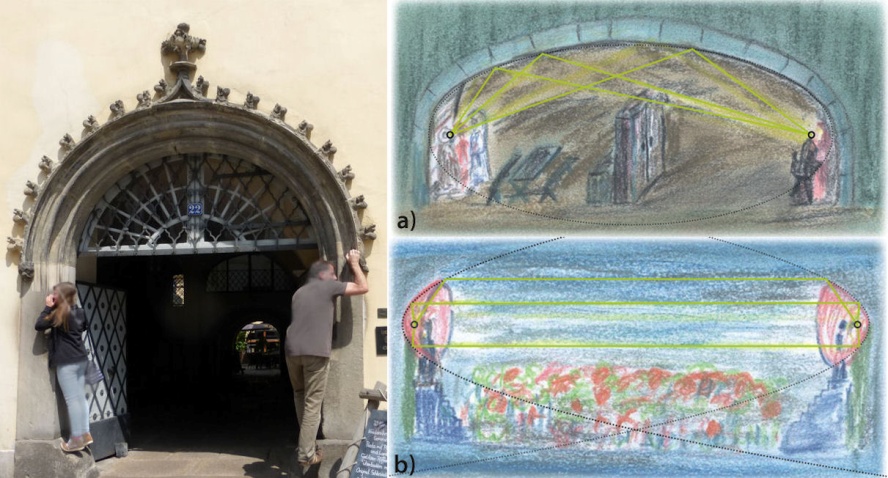 Prof. Dr. Dörte Haftendorn, Leuphana Universität Lüneburg,  http://www.mathematik-sehen-und-verstehen.de     Folie 14
Gerade-Kreis=Krümmungssprung
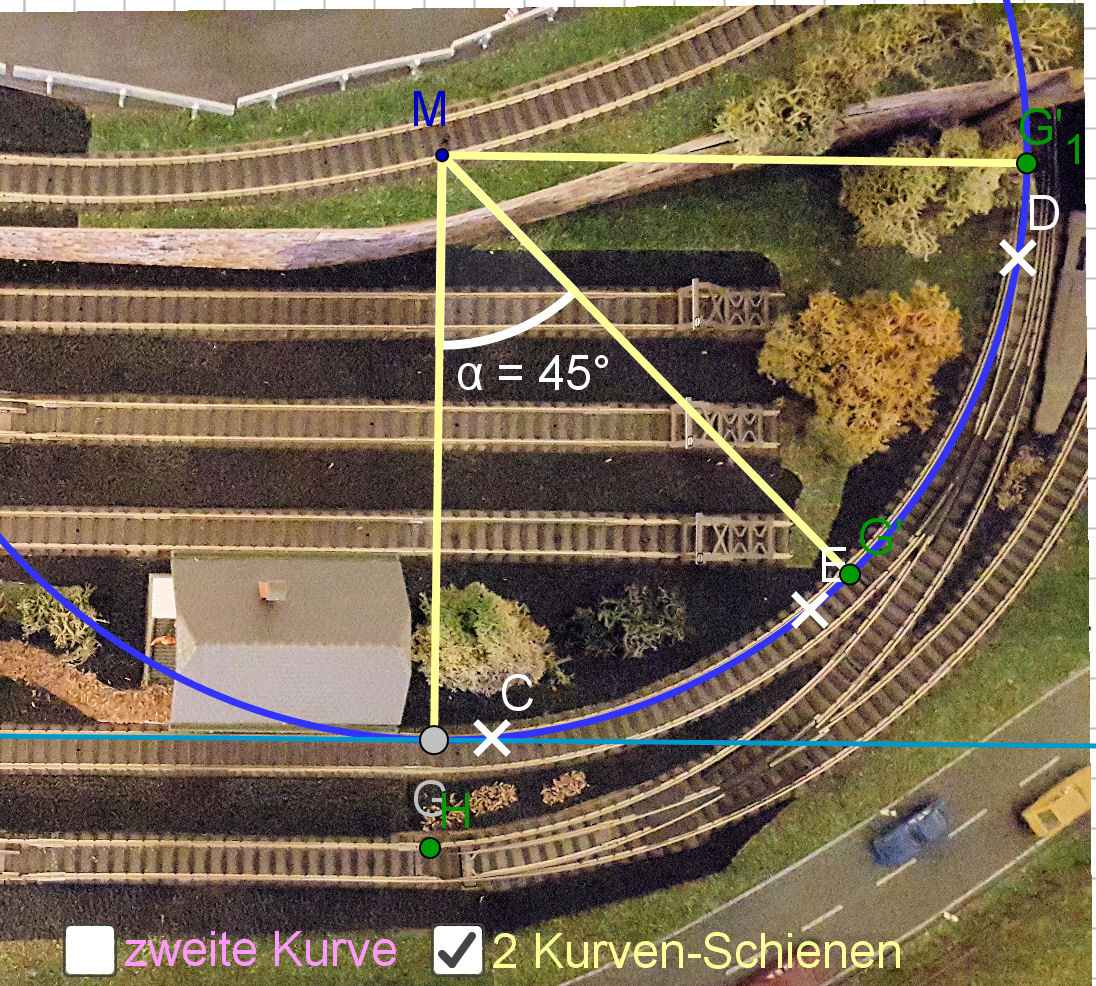 Das geht nur
für Spielzeug!
Prof. Dr. Dörte Haftendorn, Leuphana Universität Lüneburg,  http://www.mathematik-sehen-und-verstehen.de     Folie 15
Keine Straße ohne Klothoide
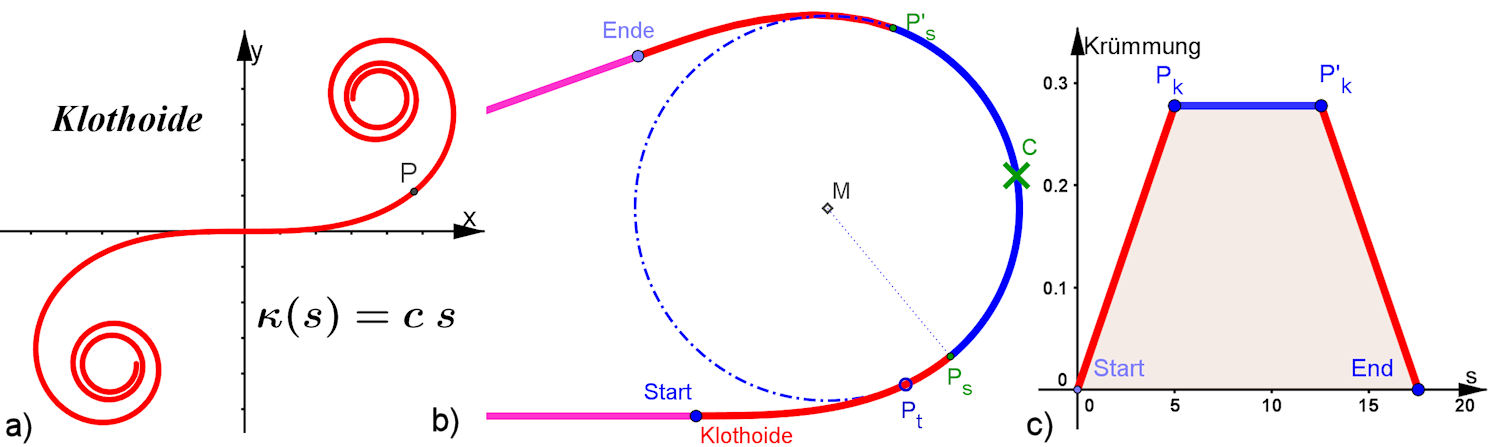 linearer
Krümmungs-
ausgleich
Gerade Straße
Klothoide
Kreis
Klothoide
Gerade
Bei der Klothoide 
wächst die Krümmung
linear mit dem Weg.
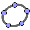 Prof. Dr. Dörte Haftendorn, Leuphana Universität Lüneburg,  http://www.mathematik-sehen-und-verstehen.de     Folie 16
Keine Straße ohne Klothoide
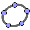 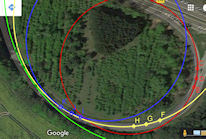 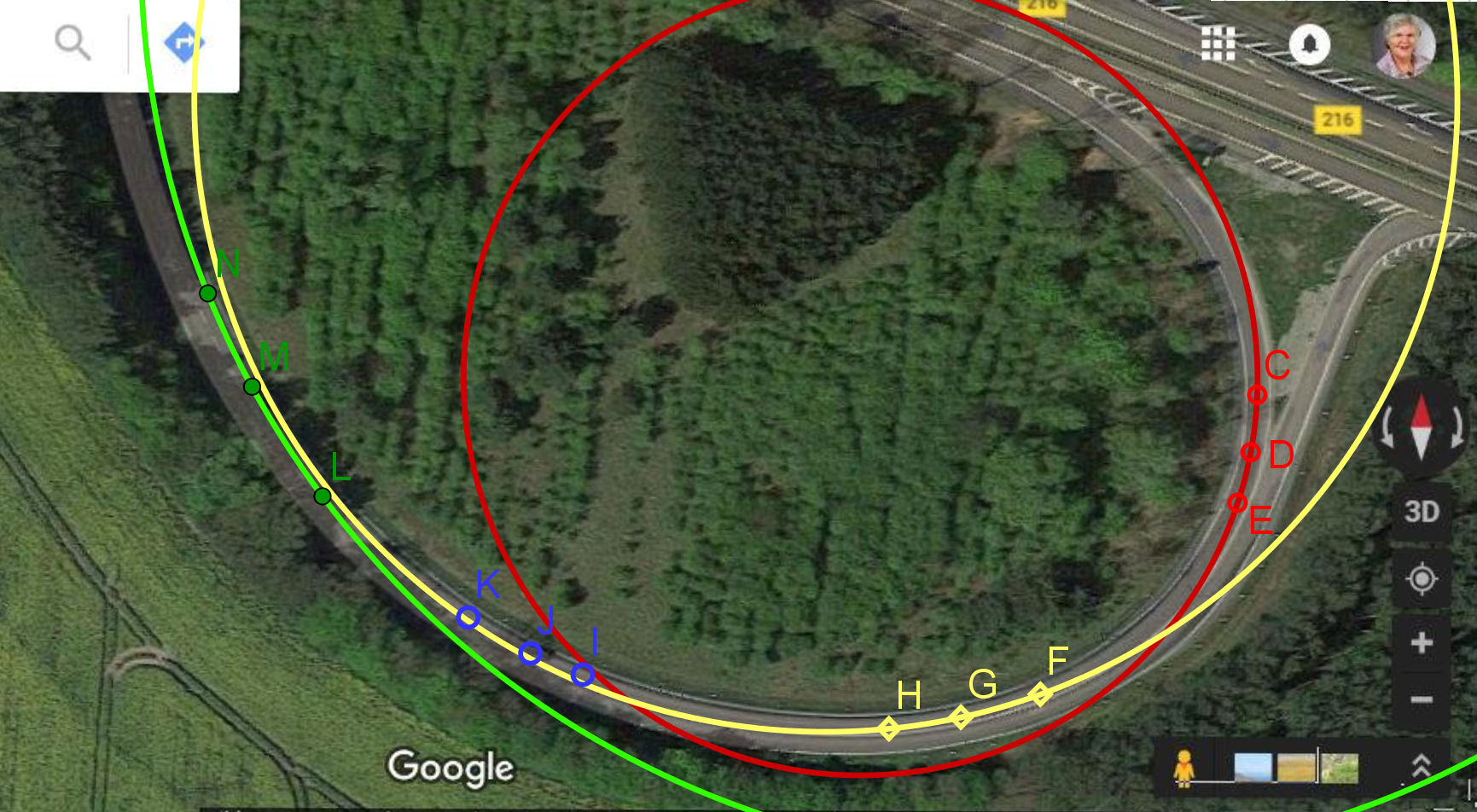 Prof. Dr. Dörte Haftendorn, Leuphana Universität Lüneburg,  http://www.mathematik-sehen-und-verstehen.de     Folie 17
Keine Straße ohne Klothoide
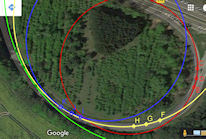 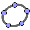 Prof. Dr. Dörte Haftendorn, Leuphana Universität Lüneburg,  http://www.mathematik-sehen-und-verstehen.de     Folie 18
Den Goldenen  Schnitt  lebendig sehen
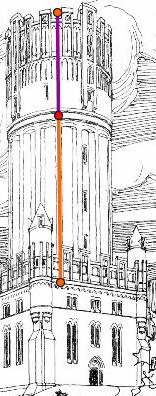 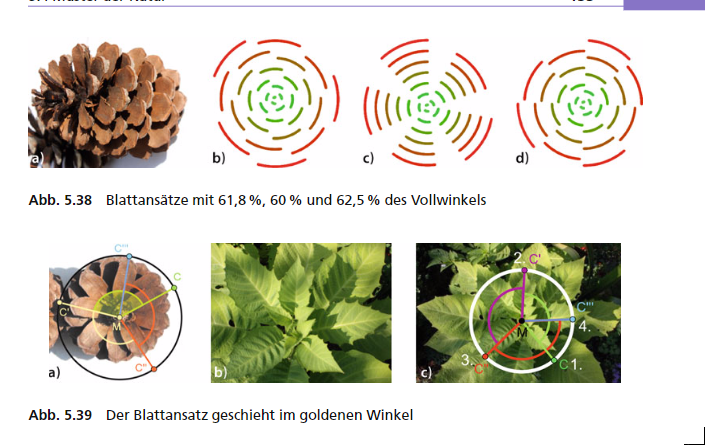 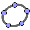 Prof. Dr. Dörte Haftendorn, Leuphana Universität Lüneburg,  http://www.mathematik-sehen-und-verstehen.de     Folie 19
EAN Europäische Artikelnummer
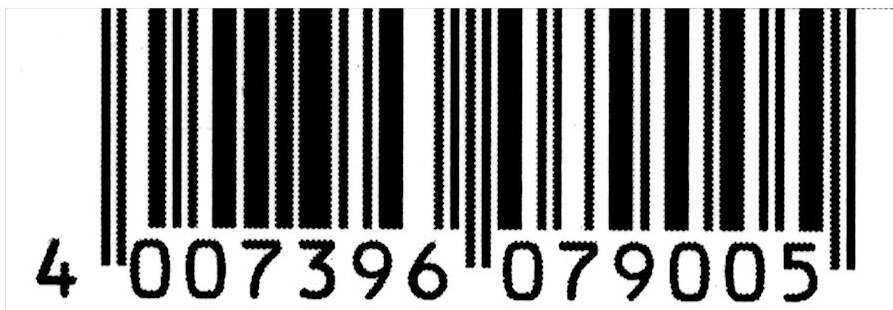 Prof. Dr. Dörte Haftendorn, Leuphana Universität Lüneburg,  http://www.mathematik-sehen-und-verstehen.de     Folie 20
EAN Europäische Artikelnummer
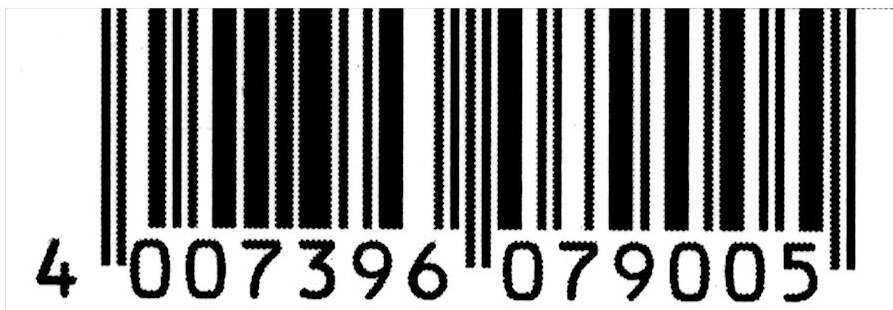 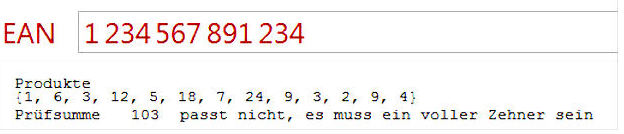 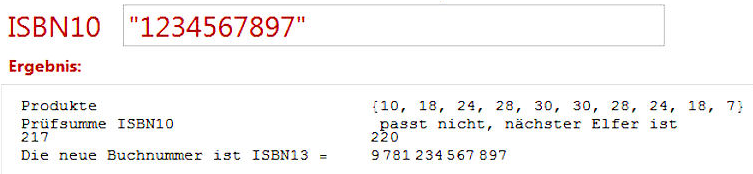 Prof. Dr. Dörte Haftendorn, Leuphana Universität Lüneburg,  http://www.mathematik-sehen-und-verstehen.de     Folie 21
IBAN
International Bank Account Number
DE   29   240 501 10   0063000400
Land   Prüfzahl    Bankleitzahl    Konto 10-stellig
DE             1314
Buchstabenstellung im Alphabet + 9
240 501 10   0063000400 1314 29
Teile diese Zahl durch 97
1
Der Rest muss        sein, sonst war die IBAN falsch.
Prof. Dr. Dörte Haftendorn, Leuphana Universität Lüneburg,  http://www.mathematik-sehen-und-verstehen.de     Folie 22
IBAN
International Bank Account Number
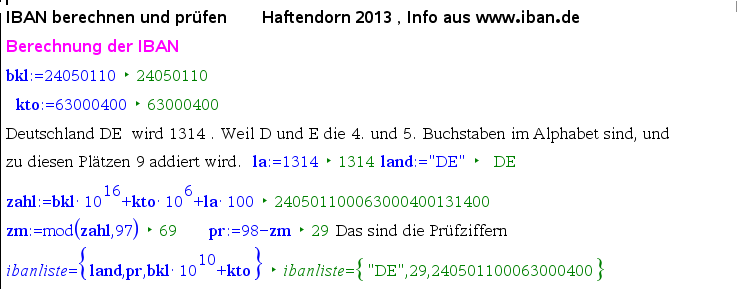 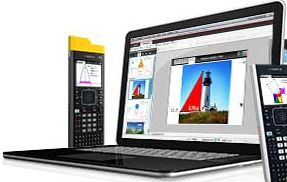 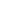 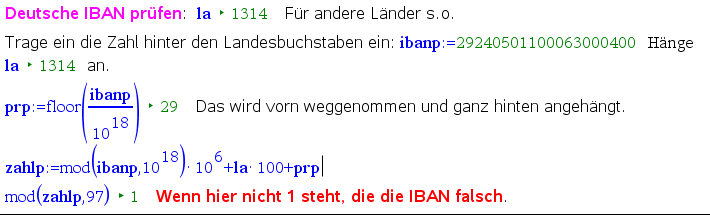 Prof. Dr. Dörte Haftendorn, Leuphana Universität Lüneburg,  http://www.mathematik-sehen-und-verstehen.de     Folie 23
Wie arbeitet das Navi?
Graphentheorie
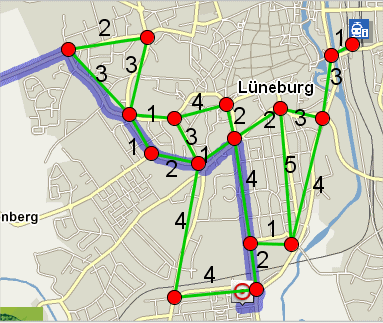 Prof. Dr. Dörte Haftendorn, Leuphana Universität Lüneburg,  http://www.mathematik-sehen-und-verstehen.de     Folie 24
Mathematik lebendig sehen –ein Stück Welt verstehen
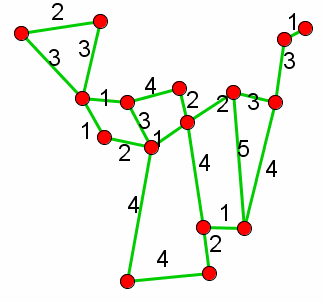 Prof. Dr. Dörte Haftendorn, Leuphana Universität Lüneburg,  http://www.mathematik-sehen-und-verstehen.de     Folie 25
Konflikt-Graphen
Graphentheorie
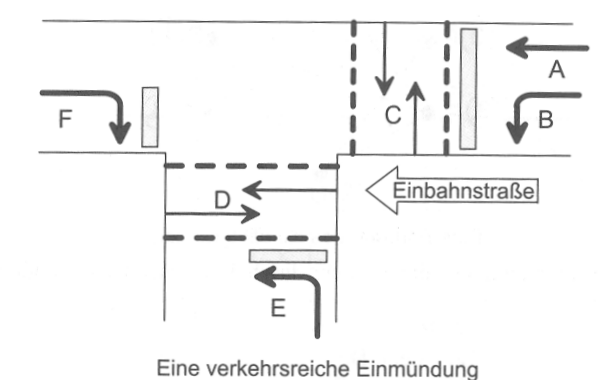 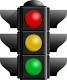 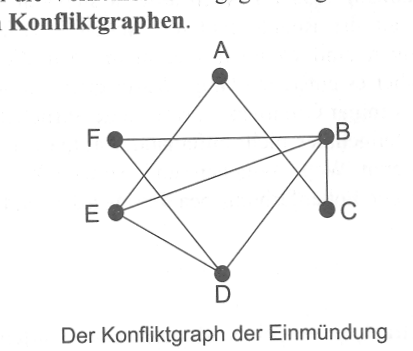 Die Verkehrsströme werden Ecken.
Wenn zwei in Konflikt geraten, 
werden sie durch eine 
Kante verbunden.
Gleiche Farbe: 
gemeinsam  „Grün“
Eckenfärbung: verschiedene 
Farben für „benachbarte“ Ecken
Prof. Dr. Dörte Haftendorn, Leuphana Universität Lüneburg,  http://www.mathematik-sehen-und-verstehen.de     Folie 26
Osttirol mit „Venediger-Höhenweg“
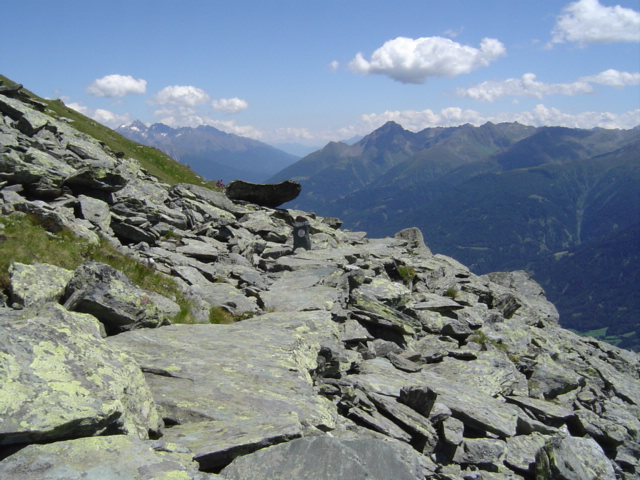 Eine schroffe
steinige Welt
gangbar 
gemacht vom
Alpenverein.
Als Alpenverein
der Mathematik
habe ich Sie
hoffentlich einen
gangbaren Weg
geführt.
Vielen Dank für Ihre Aufmerksamkeit
Prof. Dr. Dörte Haftendorn, Leuphana Universität Lüneburg,  http://www.mathematik-sehen-und-verstehen.de     Folie 27
Zugabe:  Kryptografie
In der Ankündigung habe ich versprochen, 
dass Sie etwas zu diesem Thema erfahren.
Nun, ich bin vorbereitet, das Versprechen zu halten.
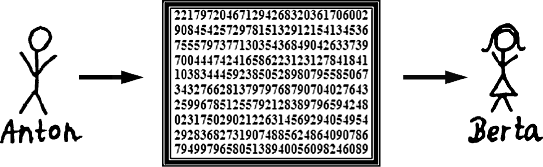 Die Nachricht wird in eine Zahl verwandelt,
mit der Zahl wird „wild“ rechnet und dann gesendet.  Nur der
 richtige  Empfänger kann zurückrechnen und dann lesen.
Prof. Dr. Dörte Haftendorn, Leuphana Universität Lüneburg,  http://www.mathematik-sehen-und-verstehen.de     Folie 28
Diffie-Hellman-Schlüssel
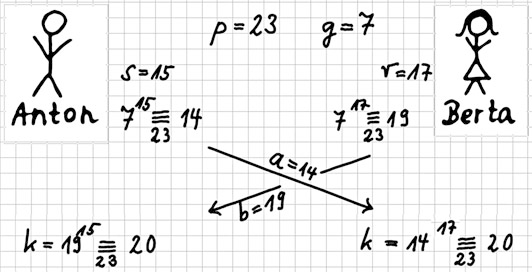 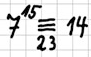 Lies: 7 hoch 15 modulo 23 ist 14
und was heißt das ?????????
Prof. Dr. Dörte Haftendorn, Leuphana Universität Lüneburg,  http://www.mathematik-sehen-und-verstehen.de     Folie 29
modulo-Potenzen
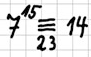 Lies: 7 hoch 15 modulo 23 ist 14
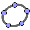 und was heißt das ?????????
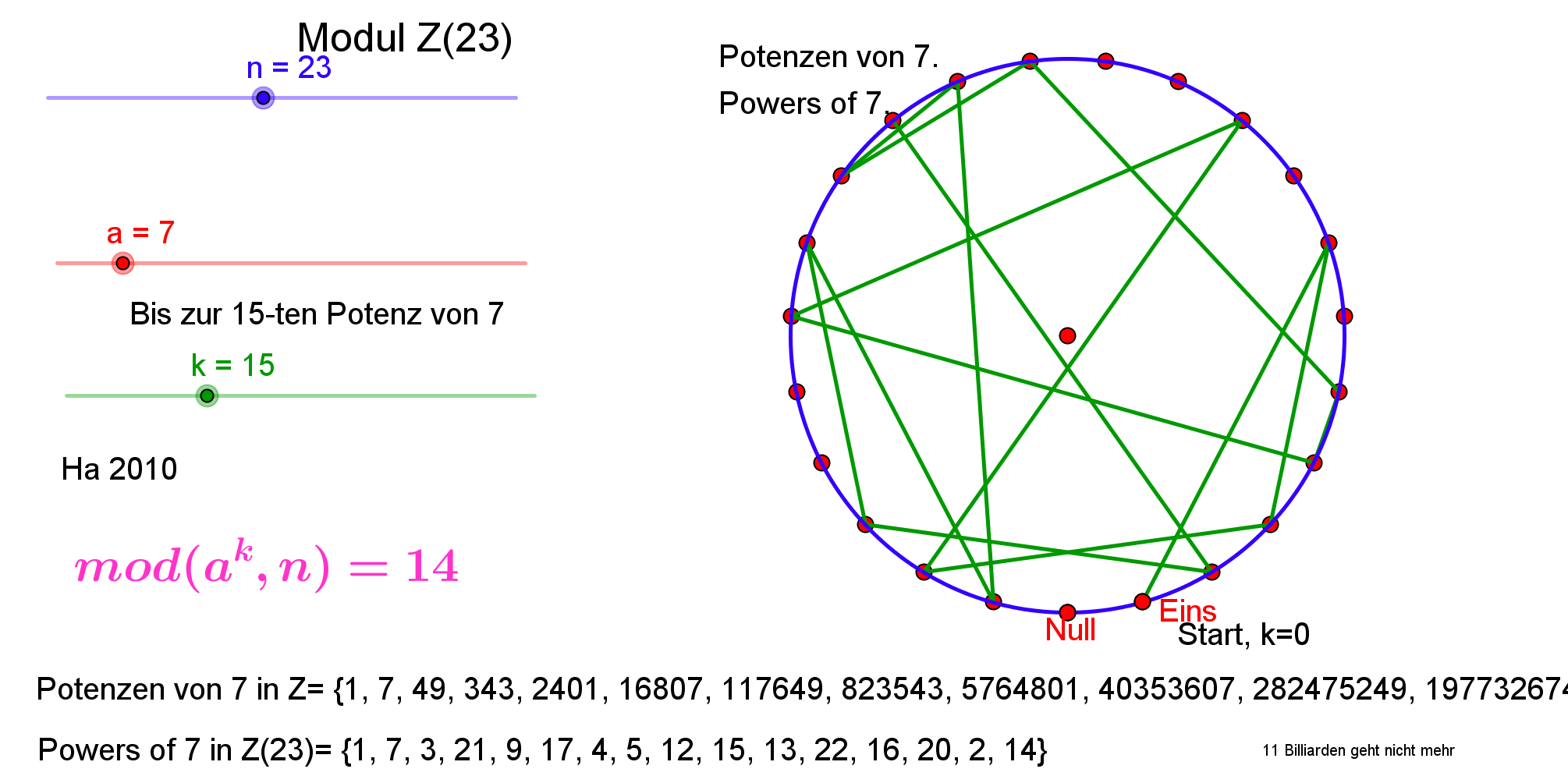 Prof. Dr. Dörte Haftendorn, Leuphana Universität Lüneburg,  http://www.mathematik-sehen-und-verstehen.de     Folie 30
modulo-Potenzen
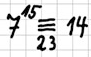 Das war zum Verstehen, 
aber in Wahrheit sind die Zahlen riesig.
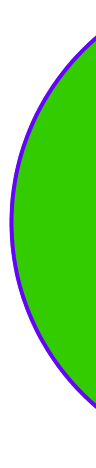 Das Weltall enthält etwa                Atome
Primzahlen bei
modulo 233
modulo 23
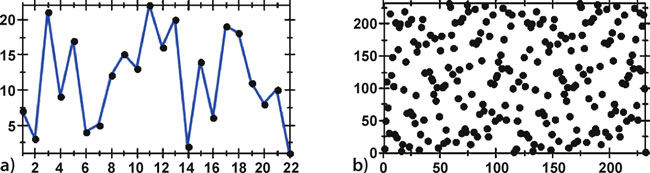 Prof. Dr. Dörte Haftendorn, Leuphana Universität Lüneburg,  http://www.mathematik-sehen-und-verstehen.de     Folie 31
Diffie-Hellman-Schlüssel
Wenn „Mister X“ die ganze
Kommunikation abfängt,
also p,g,a,b hat,
findet er dennoch nicht s,r.
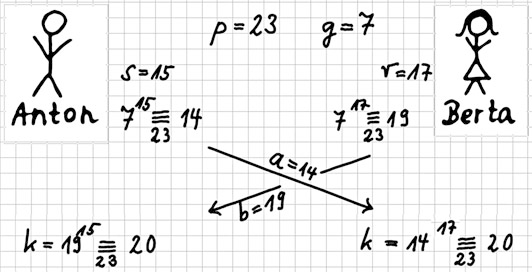 Keine Chance!
Prof. Dr. Dörte Haftendorn, Leuphana Universität Lüneburg,  http://www.mathematik-sehen-und-verstehen.de     Folie 32
1899052764604618242121820463954116340585832240
0098778481272514561037626461679891407506620665
9332845581358818052384010449494358683679059130
2000591144234006238722737595566457683634168958
7626164144676307968892001,990527646046182421218
2046395411634058583224000987784812725145610376
2646167989140750662066593328455813588180523840
1044949435868367905913020005911442340062387227
375955664576836341689587626164144676477,1466534
747038349656891315618203701364320207618343359183
1657522646862391806148286203565853292529865394
1017662500207072268282909394433913548637249331
7340940627002578982481504609394604166012943757
0438679462317222 Das sind p, g, a, kryptografisch echt.
Das waren jetzt die ganz hohen Gipfel!
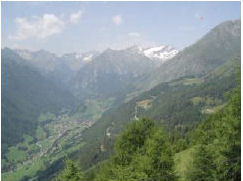 Vielen Dank für Ihre Aufmerksamkeit
Prof. Dr. Dörte Haftendorn, Leuphana Universität Lüneburg,  http://www.mathematik-sehen-und-verstehen.de     Folie 33